Assistant(e) formation – ALTERNANCE (h/f)
🙌 Antin Résidences est fait pour vous ! 
ANTIN Résidences, acteur majeur du logement social en Ile de France et du Groupe ARCADE-VYV avec plus de 30 000 logements gérés, dont 10 000 en habitat spécifique, et près de 1000 logements construits par an, a pour mission d’améliorer la vie par l’habitat et conçoit le logement comme un véritable déterminant de santé. Le service des ressources humaines recherche en alternance son Assistant(e) formation H/F

Vos missions : 
Rattaché(e)au Responsable des Ressources Humaines, vous aurez pour rôle de contribuer à la mise en œuvre et à la gestion des programmes de formations (internes et externes).

Dans ce cadre, vous serez en charge des missions suivantes :

Déploiement et maintien de l’offre de formation
Participer à l’amélioration continue de la qualité des formations 
Réalisation d’un catalogue de formation métiers en collaboration avec la chargée de formation RH
Recueillir les besoins des collaborateurs afin d’établir une action formation répondant à leurs demandes.

Pilotage des projets de formations 
Relation avec les différentes interlocuteurs internes ou externes (salariés, prestataires..)
Suivi budgétaire
Définir un cahier des charges en fonction des modalités du projet de formation 
( interne, externe, présentiel, à distance, situation de travail..)

Animation et évaluation 
Animer des sessions de formation et assurer les tache logistique ( pointage, convocations, relance)
Suivi et maintien de progression ( relance, évaluation..)

Votre profil : 
Vous préparez une formation type BAC+4 en Ressources humaine et recherchez un contrat en alternance. 
Vous faites preuve de rigueur, d’un sens de l’organisation et d’un bon relationnel nécessaire au travail d’équipe.
Vous maitriser le Pack Office, notamment Excel.

Rejoignez les équipes d’ANTIN !
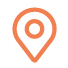 Paris (9e)
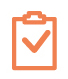 Alternance
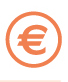 Rémunération selon GRATIFICATION EN VIGUEUR
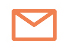 CV et lettre de motivation à envoyer
sous  la référence  ASSFOR/75/ATR  : megane.camacho@groupe-arcade.com